Mistr Jan Hus
Michaela Tarabová
Život
Narodil se roku 1371  v Husinci u Prachatic
 Od roku 1390 studoval na Karlově univerzitě v Praze
 1396 získal titul mistra svobodných umění 
Roku 1400 byl vysvědcen na kněze
Od roku 1402 kázal v Praze v Betlémské kapli 
V roce 1409 se stal rektorem Karlovi univerzity 
Chtěl napravit církev a společnost 
Za svůj vzor považoval anglického myslitele Johna Viklefa
Kázal v českém jazyce (tak i psal své knihy)
Učení Husa znamenalo nebezpečí pro katolickou církvi
Po klatbě, která byla vynesena roku 1412, odešel z Prahy a žil na Kozím Hrádku a v Sezimově ústí, poté na hradě Krakovci
Získal podporu krále Václava IV.
 Ten se však od něj později odklonil, ale královna s ním zůstala
Roku 1412 vystoupil Hus proti prodávání odpustků
1414 odjel (císař Zikmund Lucemburský ho pozval) do Kostnice na koncil, kde měl  obhajovat své učení 
Po několika slyšeních, byl prohlášen za kacíře, byl mu odebrán kněžský titul a odsoudili  ho k smrti upálením. 
Své učení však odmítl odvolat 
Byl upálen 6.července 1415 
Jeho smrt posílila v českých zemích reformní hnutí, jež později přerostlo v období husitských válek
Husitské války
Husitské války-boje mezi husity a jejich protivníky vedenými králem Zikmundem Lucemburským i mezi husitskými frakcemi navzájem, které probíhaly na českém území v letech 1419 až 1434. Do českých zemí mimo jiné proti husitům zamířily postupně čtyři křížové výpravy.
Obrázky
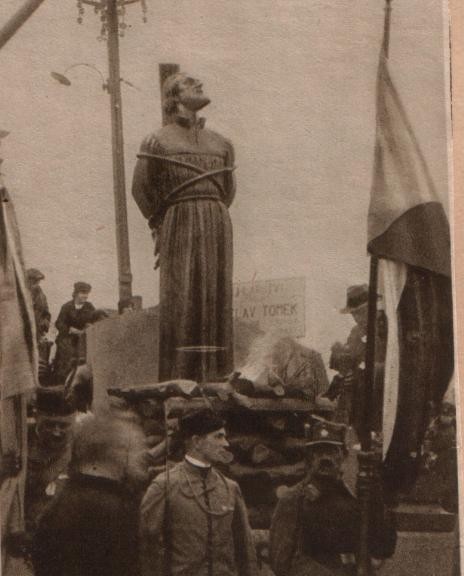 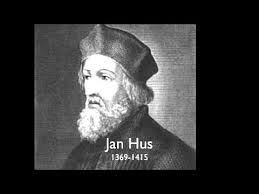 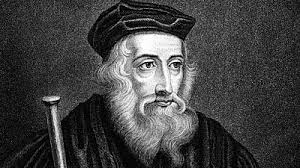 Zdroje
https://cs.wikipedia.org/wiki/Jan_Hus
https://cs.wikipedia.org/wiki/Husitsk%C3%A9_v%C3%A1lky 
https://www.google.com/search?site=&tbm=isch&source=hp&biw=1600&bih=799&q=jan+hus+&oq=jan+hus+&gs_l=img.3..0l10.1066.2304.0.2581.8.7.0.0.0.0.498.827.3-1j1.2.0....0...1ac.1.64.img..6.2.827.60zctwkMwwY